Responsabilidades de los empleadores en la protección de los trabajadores temporales
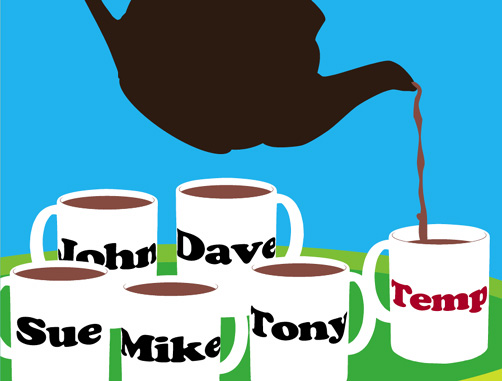 DESCARGO de RESPONSABILIDAD de OSHA
DESCARGO DE RESPONSABILIDAD: Este material se produjo con la subvención número SH-26274-14-60-F-12 de la Administración de Seguridad y Salud Ocupacional del Departamento de Trabajo de los Estados Unidos. No refleja necesariamente los puntos de vista o las políticas del Departamento de Trabajo de los Estados Unidos; asimismo, la mención de marcas registradas, productos comerciales u organizaciones tampoco implica el respaldo del Gobierno de los Estados Unidos. El Gobierno de los Estados Unidos no garantiza ni asume responsabilidad alguna sobre la exactitud, el carácter completo o la utilidad de cualquier información, aparato, producto o proceso que aquí se divulguen.  

 INFORMACIÓN SOBRE DERECHOS DE AUTOR: Este material es propiedad registrada del Miami Dade College. En cumplimiento de regulaciones federales, OSHA (la Administración de Seguridad y Salud Ocupacional) retiene una licencia para utilizar y difundir dicho material con el propósito de promover la seguridad y la salud en los ámbitos de trabajo. Por el presente documento, Miami Dade College autoriza a los empleadores y a los profesionales de seguridad y salud laboral a utilizar este material, distribuido por o mediante OSHA, en sus ámbitos laborales o en sus profesiones, en concordancia con los lineamientos que dicho material contiene.

Con este objetivo se autoriza el empleo de este material registrado únicamente con propósitos no comerciales, instructivos, personales o académicos. El material se puede utilizar e incorporar a otros programas de seguridad y salud en los ámbitos laborales a condición de que no se cobre pago alguno por su uso subsiguiente. Queda prohibida la utilización del material con cualquier otro fin, en particular el uso comercial, sin la previa y expresa autorización por escrito por parte del/de los propietario/s registrados. Queda además prohibida cualquier modificación al material sin la autorización previa y expresa por escrito de los propietarios registrados.
OSHA – Beca de capacitación Susan Harwood
Comentario
“Los empleadores anfitriones deben tratar a los trabajadores temporales del mismo modo en que tratan a los empleados permanentes. Las agencias de empleo y los empleadores anfitriones comparten el control del empleado, y por ende son conjuntamente responsables de la seguridad y la salud del empleado temporal. Resulta esencial que ambos empleadores cumplan con todos los requisitos relevantes de OSHA.”

Dr. David Michaels, Magister en Salud Pública
Subsecretario de Trabajo para la Seguridad y la Salud Ocupacionales
Marco jurídico
A los efectos de la Iniciativa de Trabajadores Temporales (TWI por sus siglas en inglés), los “trabajadores temporales” son empleados a los cuales una agencia de empleo contrata y paga, y se envían a un empleador anfitrión para que realicen una tarea de manera temporal. 

En general OSHA considerará a la agencia de empleo y al empleador anfitrión como “empleadores conjuntos” del trabajador en esta situación.

El empleo conjunto es un concepto jurídico que reconoce que, en algunas situaciones, dos o más empleadores comparten los atributos principales de la relación tradicional entre empleado y empleador, de manera tal que cada uno tiene la responsabilidad de cumplir con las exigencias legales y normativas.

Por ejemplo, es frecuente que la agencia de empleo se encargue del pago al trabajador y elija el local del empleador anfitrión adonde se lo envía. Por su parte, el empleador anfitrión le encarga al trabajador la tarea particular a realizar cada día y controla las operaciones en el ámbito de trabajo físico.
Políticas antecedentes de la Iniciativa de Trabajadores Temporales
El 29 de abril de 2013 OSHA lanzó la Iniciativa de Trabajadores Temporales (TWI) para ayudar a prevenir las lesiones y enfermedades laborales entre los trabajadores temporales.  

El propósito de esta iniciativa es incrementar la atención de OSHA sobre los trabajadores temporales para destacar las responsabilidades de los empleadores y asegurar que estos empleados estén protegidos contra los riesgos en el ámbito laboral.

La medida se detalla en los documentos publicados en la página de Internet de OSHA (www.osha.gov/temp_workers)
Responsabilidad conjunta
Las agencias de empleo y los empleadores anfitriones son conjuntamente responsables de mantener un ambiente de trabajo seguro para los trabajadores temporales; lo cual incluye, por ejemplo, asegurarse de que se cumplan con las exigencias de OSHA sobre capacitación, comunicación de peligros y mantenimiento de registros.

OSHA puede responsabilizar tanto al empleador anfitrión como a la agencia de empleo por las condiciones que impliquen infracción, y entre ellas se puede incluir la falta de una capacitación adecuada sobre los riesgos en el ámbito laboral. 

A OSHA le preocupa que algunos empleadores puedan utilizar a los trabajadores temporales para eludir el cumplimiento de todas sus obligaciones y otras leyes de protección al trabajador.
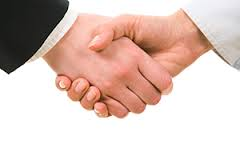 Responsabilidad conjunta (continuación)
A los trabajadores temporales se los ubica en una variedad de tareas, incluidos los trabajos más peligrosos.

Los trabajadores temporales son más vulnerables a los riesgos de seguridad y salud en el ámbito laboral y a las represalias que los trabajadores en relaciones de empleo tradicionales.

Con frecuencia, ni las agencias de empleo ni los empleadores anfitriones les brindan a los trabajadores temporales una capacitación adecuada sobre seguridad y salud, o explicaciones sobre sus deberes.

En consecuencia, resulta esencial que ambos empleadores cumplan con todos los requisitos relevantes de OSHA.
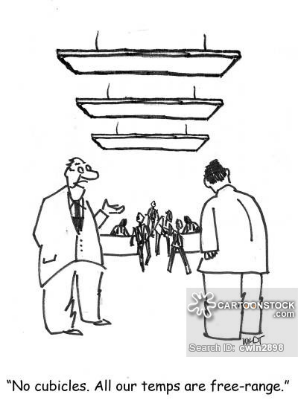 Sin cubículos. Todos nuestros temporales son de granja.
Responsabilidad conjunta (continuación)
Cada empleador debería considerar los riesgos y hallarse en posición de prevenir y corregir, y también de cumplir con las normas de OSHA.

Las agencias de empleo podrían brindar una capacitación sobre seguridad y salud en general, y los empleadores anfitriones, la capacitación específica a medida del equipamiento o los riesgos particulares del ámbito laboral.
La verdad es que me alegra que el hueco no esté en nuestro lado.
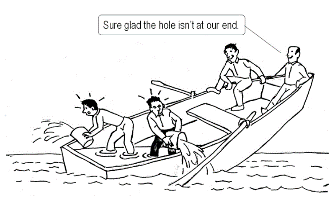 La clave es la comunicación
La agencia de empleo y el empleador anfitrión se deben asegurar de que se brinde la protección necesaria.

La agencia de empleo tiene el deber de preguntar por las condiciones de los ámbitos laborales que se asignan a sus empleados, para asegurarse de que envían a los trabajadores a un ámbito laboral seguro.

¡No se puede ignorar los peligros!
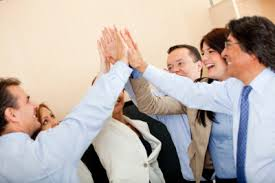 La clave es la comunicación (continuación)
Las agencias de empleo no necesitan ser expertas en riesgos específicos, pero deben descubrir a qué peligros pueden quedar expuestos sus trabajadores.

Las agencias de empleo tienen el deber de preguntar y verificar que el empleador anfitrión ha cumplido sus responsabilidades para mantener un ámbito laboral seguro.

Los empleadores anfitriones deben tratar a los trabajadores temporales como a cualquier otro trabajador en cuanto a su capacitación y la protección de su seguridad y su salud.
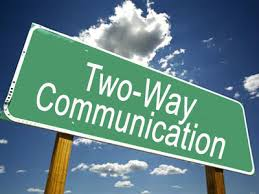 La clave es la comunicación  (continuación)
Para asegurarse de que existe una comprensión clara del papel de cada empleador en la protección de los empleados, la agencia de empleo y el empleador anfitrión deben especificar en su contrato sus responsabilidades respectivas en el cumplimiento de las normas de OSHA. 

Al incluir esos términos en el contrato se asegura que cada empleador cumple con todos los requisitos normativos relevantes, y de ese modo se evita cualquier confusión sobre las obligaciones del empleador.
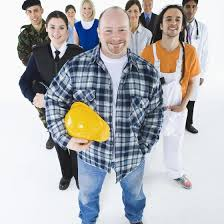 Diligencia debida
Antes de aceptar a un empleador anfitrión como cliente, o un proyecto nuevo de un cliente existente, ambas partes deben revisar conjuntamente la asignación de tareas y los análisis de riesgo laboral para identificar y eliminar peligros potenciales para la seguridad o la salud y brindar las protecciones y la capacitación necesarias para los trabajadores.
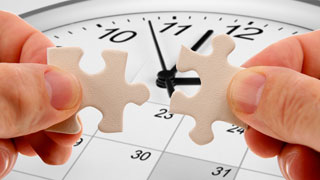 Diligencia debida (continuación)
Si surge alguna información que pone en duda la idoneidad de los análisis de riesgo laboral del empleador anfitrión –como por ejemplo los informes sobre lesiones y enfermedades, las denuncias por seguridad y salud o la historia de intervención de OSHA para el cumplimiento de las normas–, la agencia de empleo debería esforzarse por abordar el problema con el empleador anfitrión para asegurar que los peligros que existen se evalúen y se eliminen para proteger a los trabajadores.
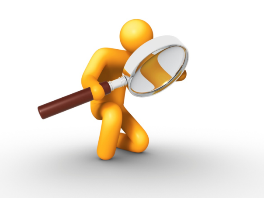 Diligencia debida (continuación)
La agencia de empleo puede realizar por sí misma, si es factible, una inspección del ámbito laboral para realizar su propia evaluación y para asegurarse del cumplimiento de las obligaciones del empleador anfitrión sobre seguridad y salud.
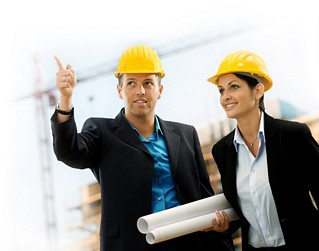 Diligencia debida (continuación)
Si un trabajador temporal resulta lesionado en el ámbito de trabajo de un empleador anfitrión, dicho empleador debería informar a la agencia de empleo acerca de la lesión, y a su vez la agencia de empleo debería hacer un seguimiento de las acciones preventivas que se hubieran tomado.
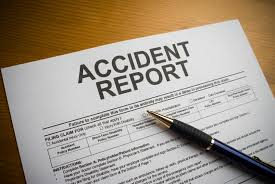 INFORME DE ACCIDENTE
De la misma manera…
…si una agencia de empleo toma conocimiento de la lesión de un trabajador temporal (por ejemplo, mediante la presentación de un reclamo de indemnización por accidente de trabajo), la agencia de empleo debería informar al empleador anfitrión para ayudar a asegurar que se tomen medidas preventivas antes de que otros trabajadores se lesionen.
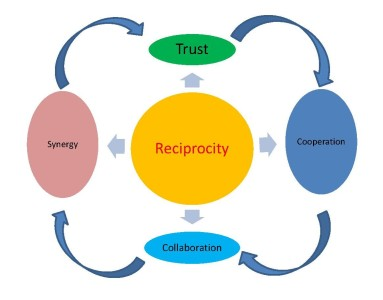 Confianza
Cooperación
Sinergia
Reciprocidad
Colaboración
Responsabilidades de los empleadores
Cuando las investigaciones revelan que un trabajador temporal ha sido expuesto a una condición que implique infracción, y se considera que el trabajador está empleado tanto por la agencia de empleo como por el empleador anfitrión, OSHA considerará si emite citaciones para cualquiera de los empleadores, o para ambos, según los hechos específicos del caso.
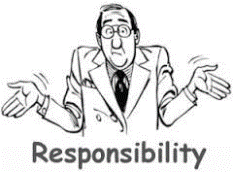 Responsabilidad
Responsabilidades de los empleadores (continuación)
Esto requerirá que las oficinas de área hagan una evaluación cuidadosa de si ambos empleadores han completado su respectivo cumplimiento de obligaciones en cada caso individual. 

Estas inspecciones se consideran de alta prioridad y se considera que la consulta previa entre OSHA y el Procurador del Trabajo (SOL según sus siglas en inglés) es esencial para facilitar el desarrollo del caso.
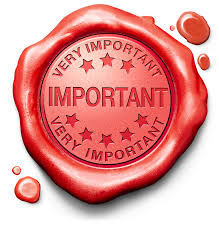 Muy importante
IMPORTANTE
Muy importante
Derechos de los trabajadores
Los trabajadores temporales tienen exactamente los mismos derechos y protecciones contra las represalias que todos los demás trabajadores cubiertos.
La Ley de Seguridad y Salud Ocupacional protege a los trabajadores temporales que denuncien lesiones y enfermedades, o presenten una demanda ante sus empleadores, OSHA u otros organismos gubernamentales sobre condiciones inseguras o insalubres de trabajo en el ámbito laboral.
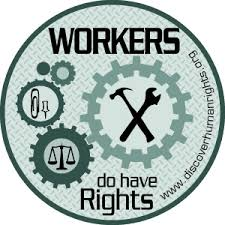 LOS TRABAJADORES
tienen 
DERECHOS
Derechos de los trabajadores (continuación)
Los trabajadores temporales tienen el derecho a denunciar lesiones o enfermedades o presentar una demanda tanto al empleador anfitrión como a la agencia de empleo sin temor a represalias.

Tanto la agencia de empleo como el empleador anfitrión deberían informar a los empleados temporales que cómo denunciar las lesiones y las enfermedades y agregar la capacitación sobre los derechos del empleado a denunciar sus preocupaciones sobre la seguridad en el ámbito laboral.
Usted tiene derecho a un ámbito laboral seguro e higiénico
¡ES LA LEY!
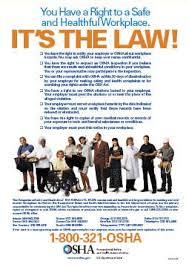 Inspecciones a las agencias de empleo
Cuando un trabajador temporal ha sido expuesto a una infracción, se realizará una investigación sobre el conocimiento real o presunto de los riesgos en el ámbito laboral: si la agencia de empleo lo sabía, o si en caso de haber cumplido con la debida diligencia podría haber tomado conocimiento de esos peligros.

Una revisión de factores tales como los términos del contrato entre la agencia de empleo y el empleador anfitrión, la interacción y la comunicación entre la agencia de empleo y el empleador anfitrión, el contacto de la agencia de empleo con sus trabajadores temporales, si esos trabajadores habían tenido manifestado alguna demanda o preocupación, y si ellos habían puesto en conocimiento de los empleadores esas preocupaciones (y en caso negativo, por qué no).
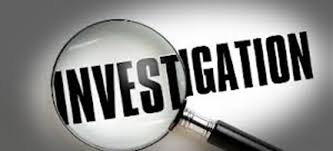 INVESTIGACIÓN
Inspecciones a las agencias de empleo (continuación)
La agencia de empleo tiene el deber básico de investigar las condiciones del ámbito laboral del anfitrión. La decisión de iniciar una inspección con la agencia de empleo no depende de que haya o no un representante de la administración de la agencia de empleo en el lugar. 

Si un trabajador temporal ha sido o podría ser expuesto a un peligro serio, o si la agencia de empleo no parece haber tomado ninguna medida para averiguar sobre las condiciones del ámbito laboral del anfitrión, entonces el los oficiales de cumplimiento de Seguridad y Salud de OSHA (CSHO por sus siglas en inglés) deberían abrir una inspección de la agencia de empleo. 

En todas las demás instancias, los directores de área pueden decidir, sobre la base de la evidencia hallada durante la investigación, si se inicia una inspección de la agencia de empleo.
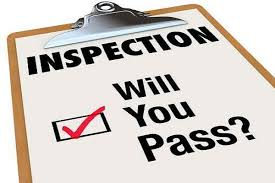 INSPECCIÓN
¿Pasará usted?
Conclusión
Los empleadores tienen el deber de brindar a todos los trabajadores la capacitación necesaria sobre seguridad y salud sobre los riesgos en el ámbito laboral. Recientes inspecciones han señalado problemas allí donde los trabajadores temporales no habían recibido capacitación y no se hallaban protegidos contra riesgos graves del ámbito laboral debido a la falta de equipo de protección personal cuando trabajaban con sustancias químicas peligrosas y falta de protecciones para bloqueo/señalización, entre otras cosas.

Con la Iniciativa de Trabajadores Temporales (TWI por sus siglas en inglés) OSHA intenta asegurar que todos los empleadores, sean los anfitriones o las agencias de empleo, cumplan con sus obligaciones hacia los trabajadores, de manera individual y de manera colaborativa, de tal modo que al terminar el turno de trabajo de cada día, todos los trabajadores temporales de los Estados Unidos puedan regresar a sus hogares con seguridad.
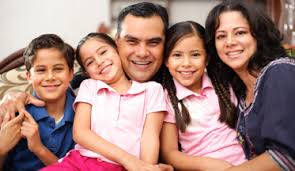 Pregunta Respuesta
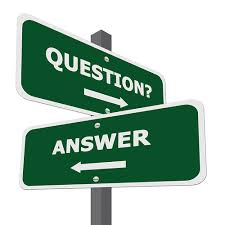 ¿PREGUNTA?
RESPUESTA